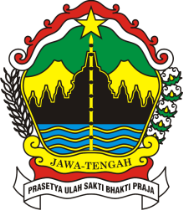 LAPORAN KINERJA
JULI
2019
RSJD dr. Arif Zainudin Surakarta
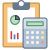 KINERJA ANGGARAN
1
REALISASI ANGGARAN
60,92%
3
2
REALISASI BELANJA LANGSUNG
3
REALISASI ANGGARAN BLUD
6
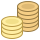 KINERJA PENDAPATAN
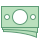 1
REALISASI PENDAPATAN
3,32%
15,61%
43,30%
8
REALISASI PENDAPATAN PER KEGIATAN
51,28%
64,46%
68,11%
9
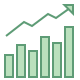 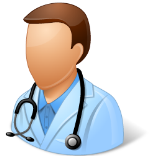 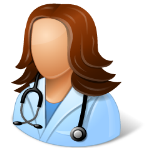 KINERJA PELAYANAN
1
CAPAIAN KINERJA PELAYANAN
11
PELAYANAN BERDASARKAN CARA BAYAR
2
12
KUNJUNGAN BERDASARKAN WILAYAH
3
RAWAT JALAN
DATA WILAYAH CAKUPAN SURAKARTA & JAWA TENGAH
KARANGANYAR
4.203
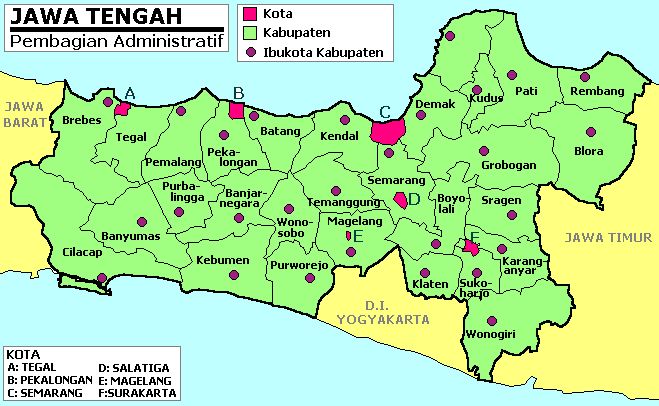 SURAKARTA
3.924
SRAGEN
4.105
SUKOHARJO
3.947
BOYOLALI
1.931
LAIN JATENG
450
BLORA
165
WONOGIRI
1.101
GROBOGAN
138
KLATEN
326
15
DATA WILAYAH CAKUPAN JAWA TIMUR
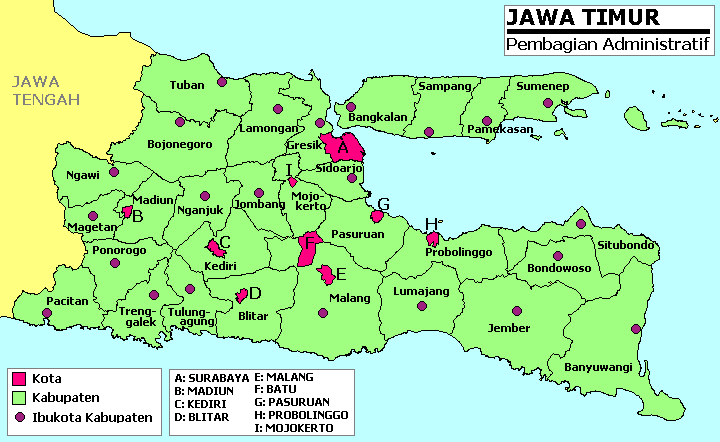 LAIN JATIM
162
NGAWI
542
MAGETAN
462
PONOROGO
189
MADIUN
181
PACITAN
117
BOJONEGORO
35
LAIN JATENG DAN JATIM
503
16
SRAGEN
305
RAWAT INAP
DATA WILAYAH CAKUPAN SURAKARTA & JAWA TENGAH
KARANGANYAR
206
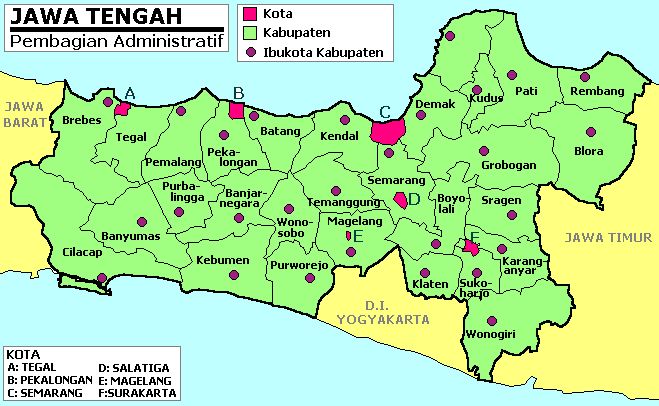 SURAKARTA
184
SUKOHARJO
200
BOYOLALI
145
LAIN JATENG
145
BLORA
72
WONOGIRI
116
GROBOGAN
20
KLATEN
14
17
DATA WILAYAH CAKUPAN JAWA TIMUR
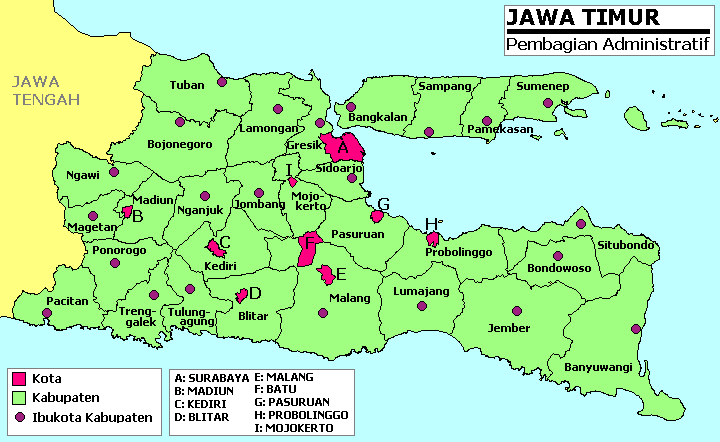 NGAWI
62
MAGETAN
40
PONOROGO
52
LAIN JATIM
8
MADIUN
42
BOJONEGORO
9
PACITAN
24
LAIN JATENG DAN JATIM
37
18
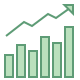 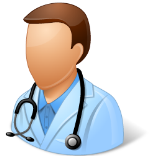 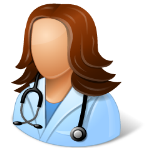 KINERJA INSTALASI
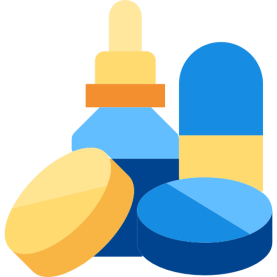 INSTALASI FARMASI
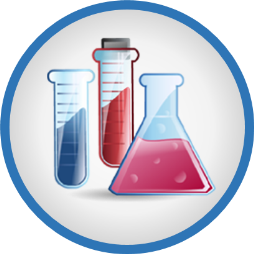 INSTALASI LABORATORIUM
20
INSTALASI RADIOLOGI
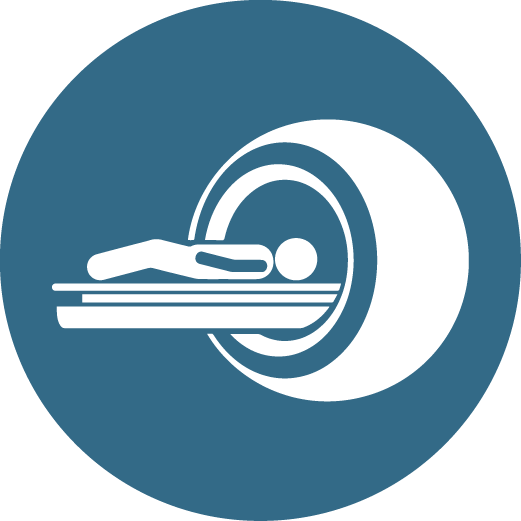 21
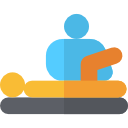 INSTALASI FISIOTERAPI
22
INSTALASI PSIKOLOGI
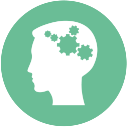 23
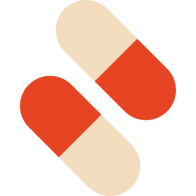 INSTALASI NAPZA
24
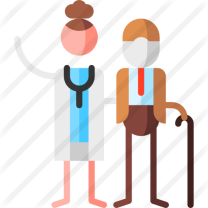 INSTALASI PSIKOGERIATRI
25
INSTALASI RAWAT INAP
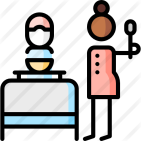 26
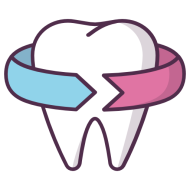 INSTALASI GIGI & MULUT
27
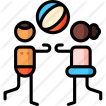 INSTALASI TUMBUH KEMBANG ANAK
28
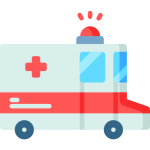 INSTALASI GAWAT DARURAT
29
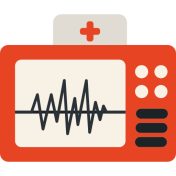 INSTALASI ELEKTROMEDIK
30
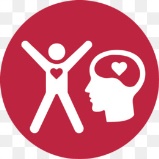 INSTALASI KESWAMAS
31
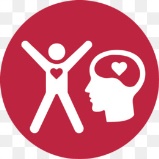 INSTALASI KESWAMAS
32
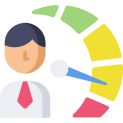 INSTALASI REHAB PSIKOSOSIAL
33
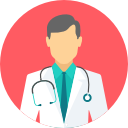 INSTALASI RAWAT JALAN
34
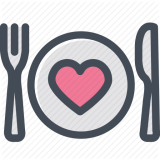 INSTALASI GIZI
35
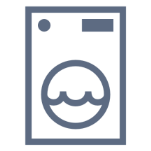 INSTALASI LAUNDRY
36
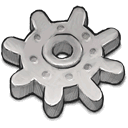 INSTALASI IPS RS
37
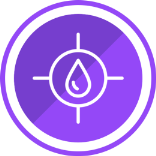 1
INSTALASI SANITASI
38
2
39
3
40
4
41
5
42
6
43
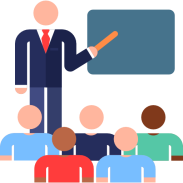 SUBAG DIKLITBANG
1
KEGIATAN
PENINGKATAN MUTU SDM
2
44
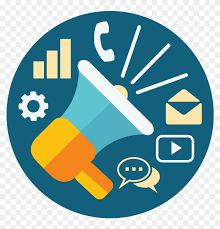 INSTALASI HUMAS DAN PEMASARAN
1
45
2
46
3
47
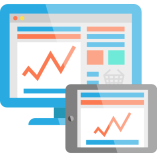 INSTALASI SIM RS
48
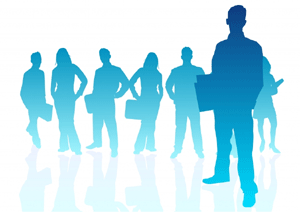 TERIMA KASIH
STANDAR PELAYANAN MINIMAL (SPM)
4
Instalasi Gawat Darurat (IGD)
Rawat Jalan
51
Rawat Inap
Radiologi
Laboratorium Patologi Klinik
54
Rehabilitasi Medik
Farmasi
55
Gizi
Transfusi Darah
Rekam Medik
56
Pengelolaan Limbah
57
Administrasi Dan Manajemen
58
Ambulance/ Mobil Jenazah
Pemulasaraan Jenazah
Pelayanan Pemeliharaan Sarana
59
Pelayanan Laundry
Pencegahan dan Pengendalian Infeksi (PPI)
60